fundraising innovation: how a Canadian organization is leading the way
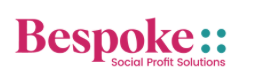 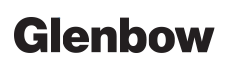 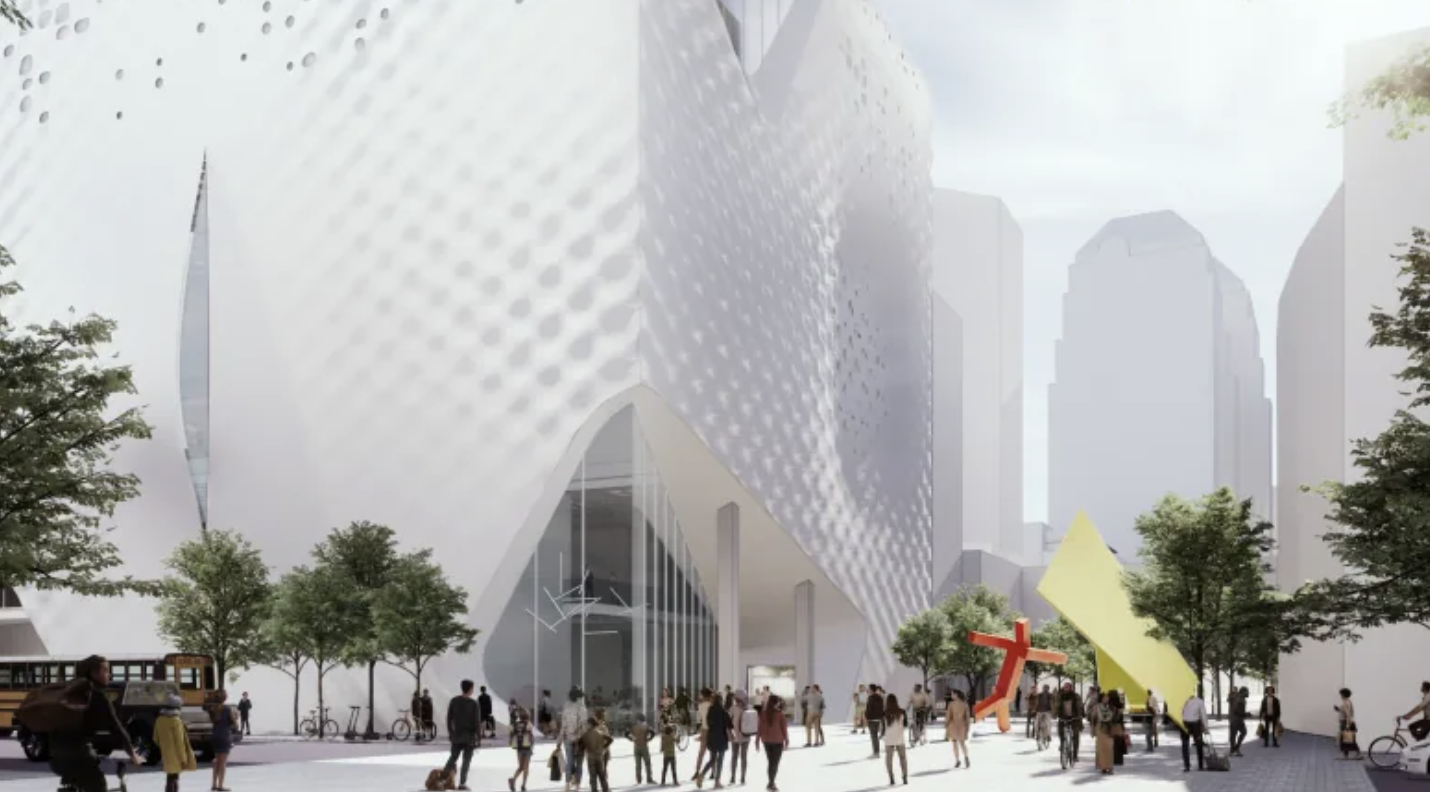 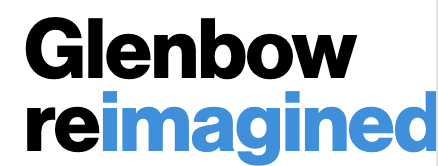 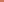 Glenbow re-imagined (inside/out)
our objectives are to share the:
‘factors’ that set the stage for for Glenbow’s transformation.
roles of the ‘fundraiser + philanthropist’ in realizing the vision.
strategy that allowed Glenbow’s campaign to  ‘future proof’ its mission
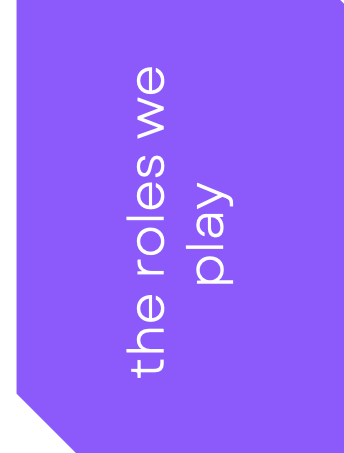 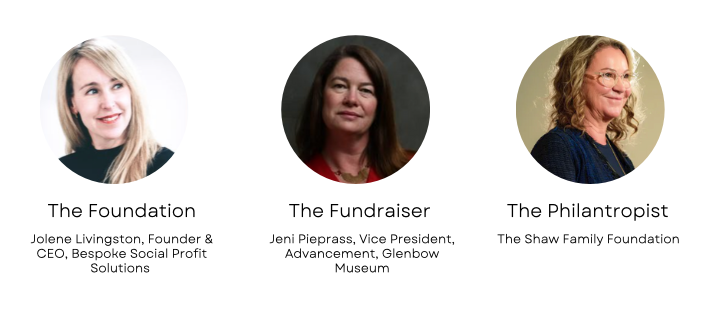 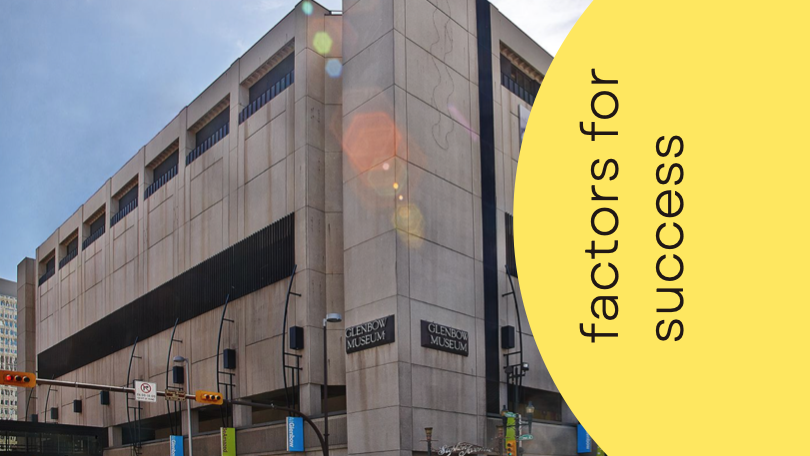 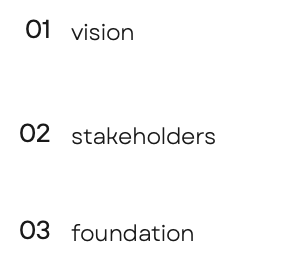 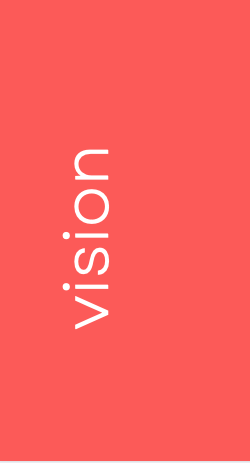 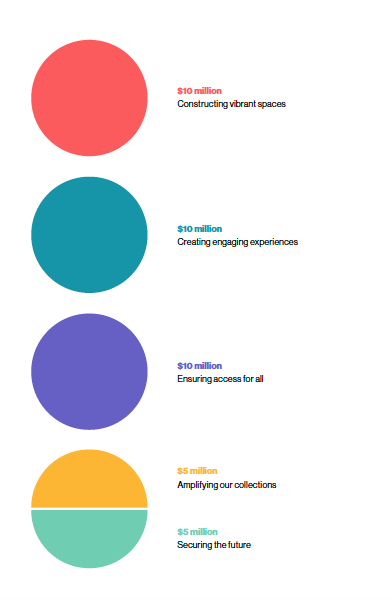 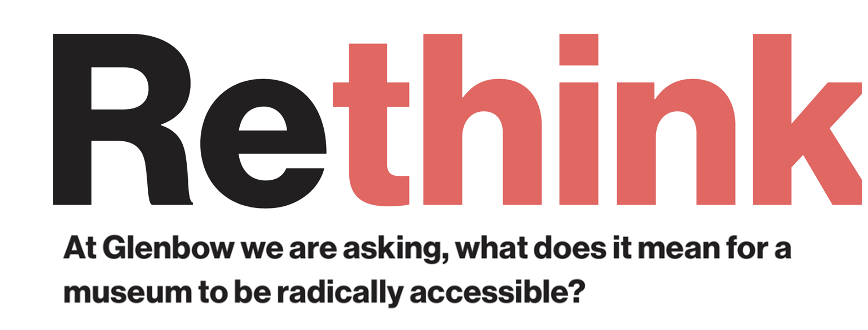 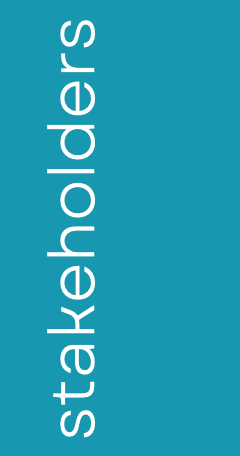 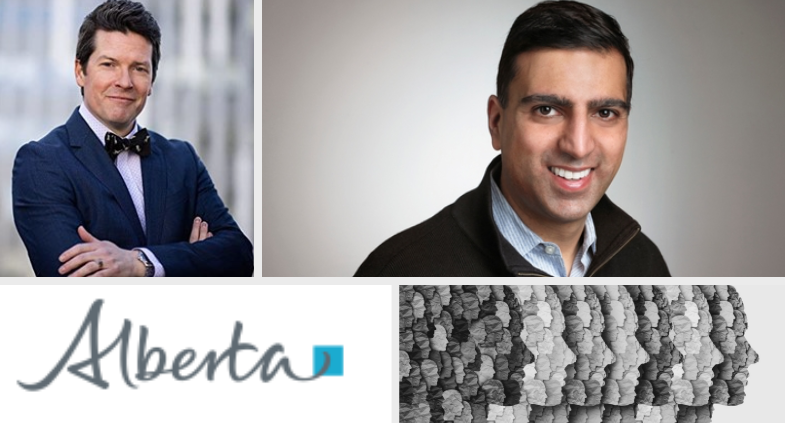 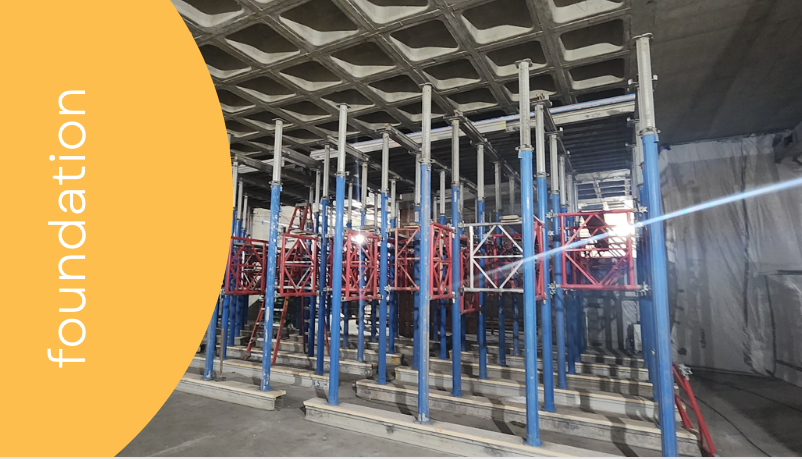 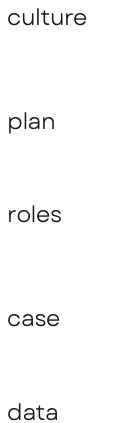 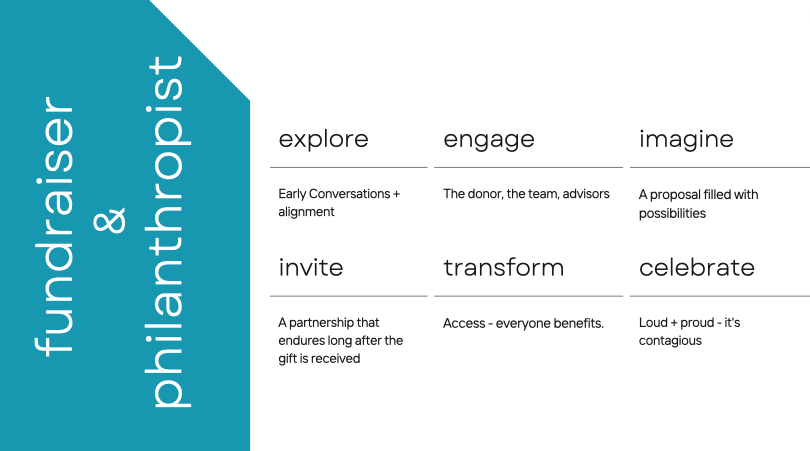 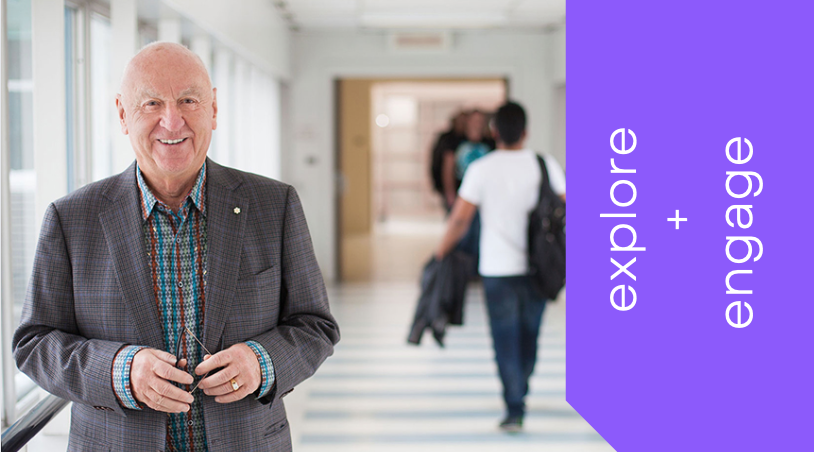 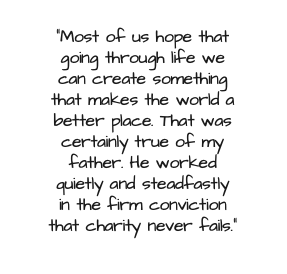 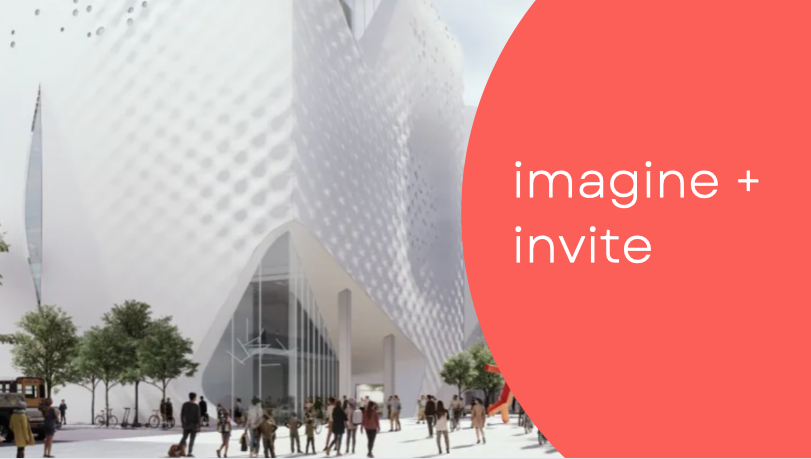 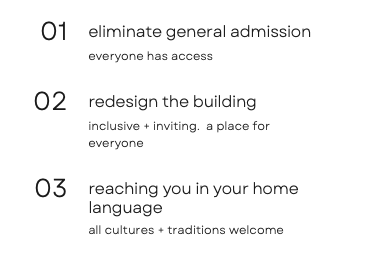 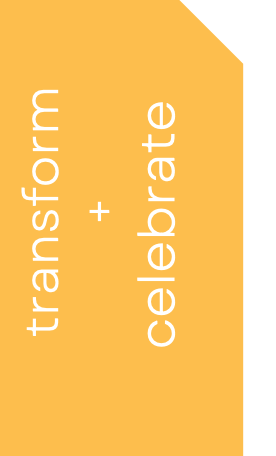 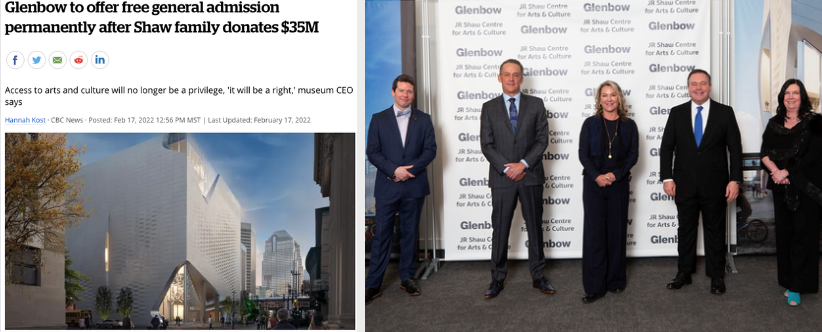 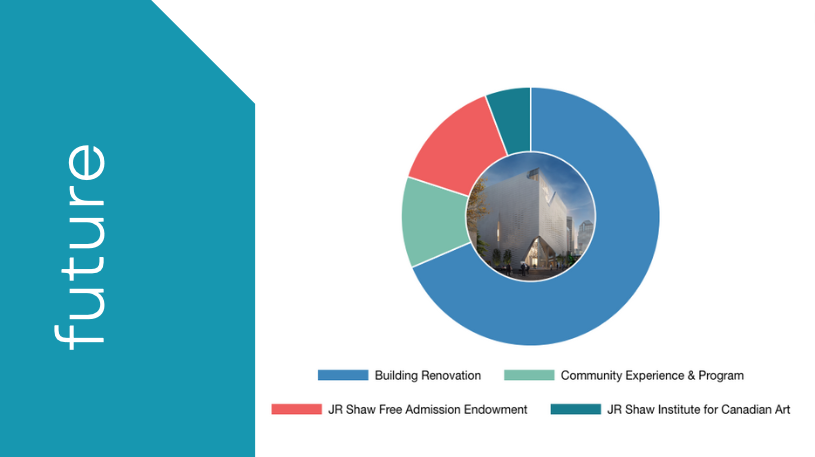 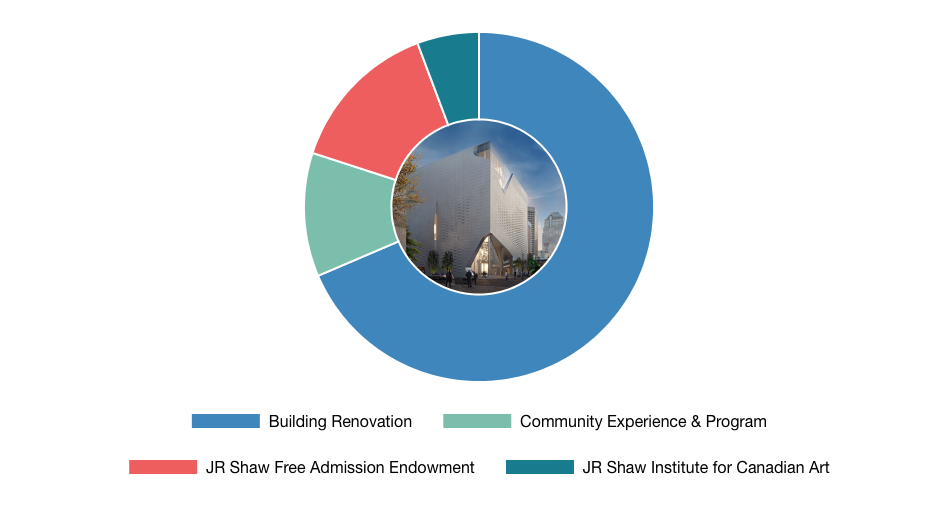 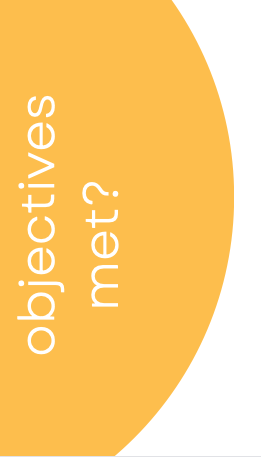 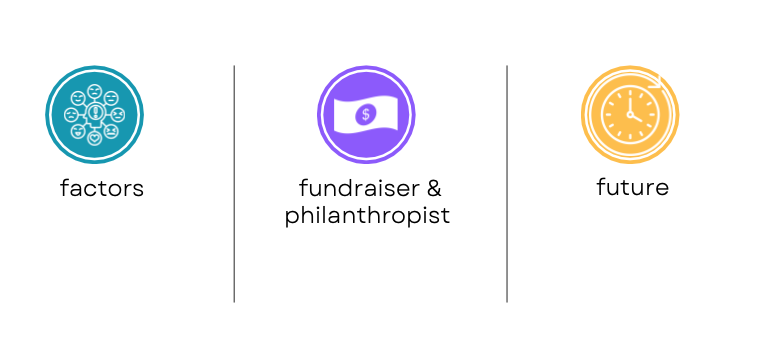